Learning Intention

Ordering money
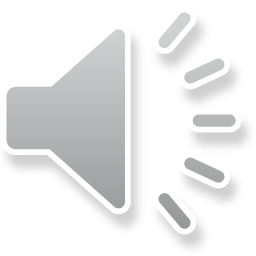 What do we already know?
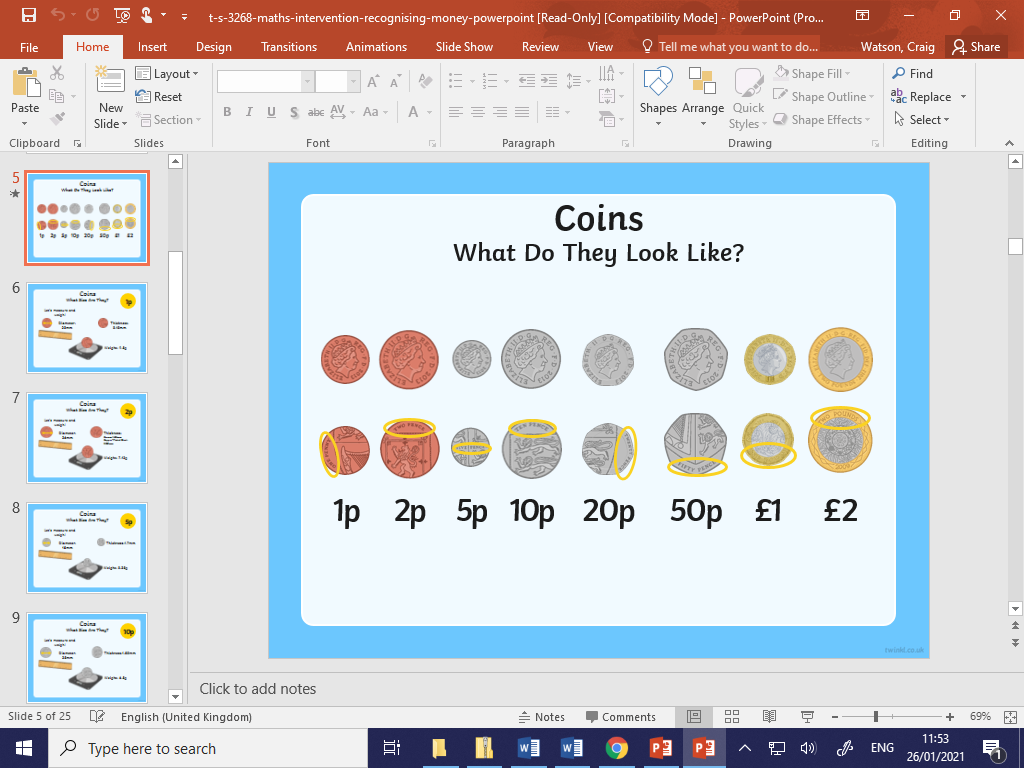 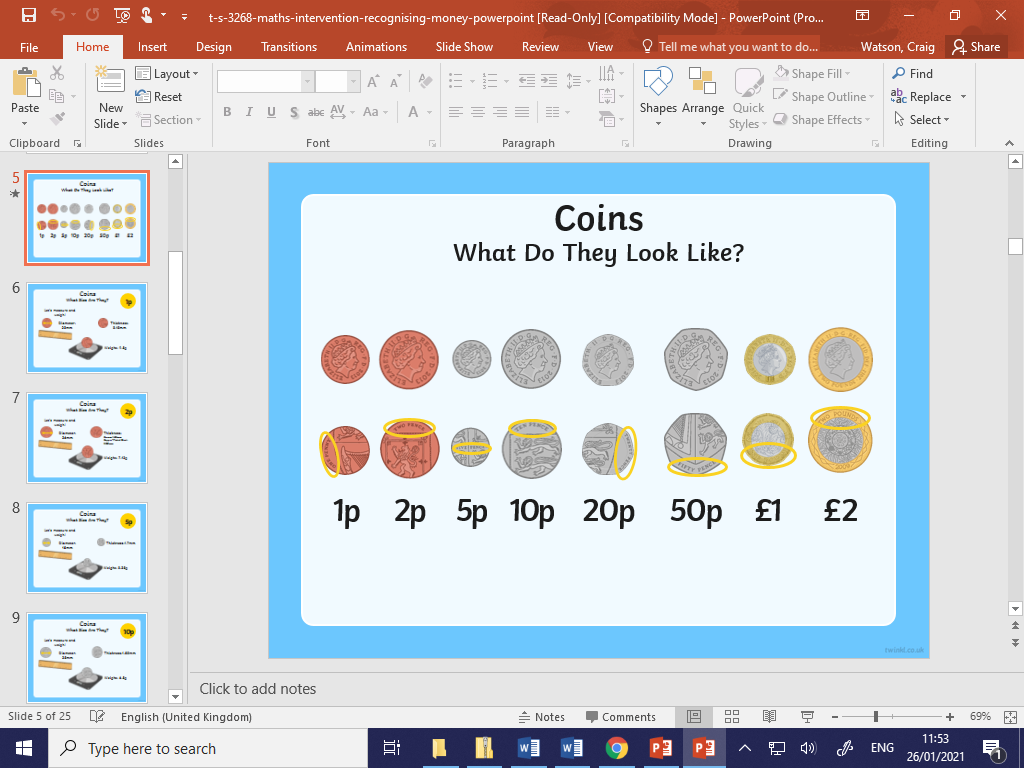 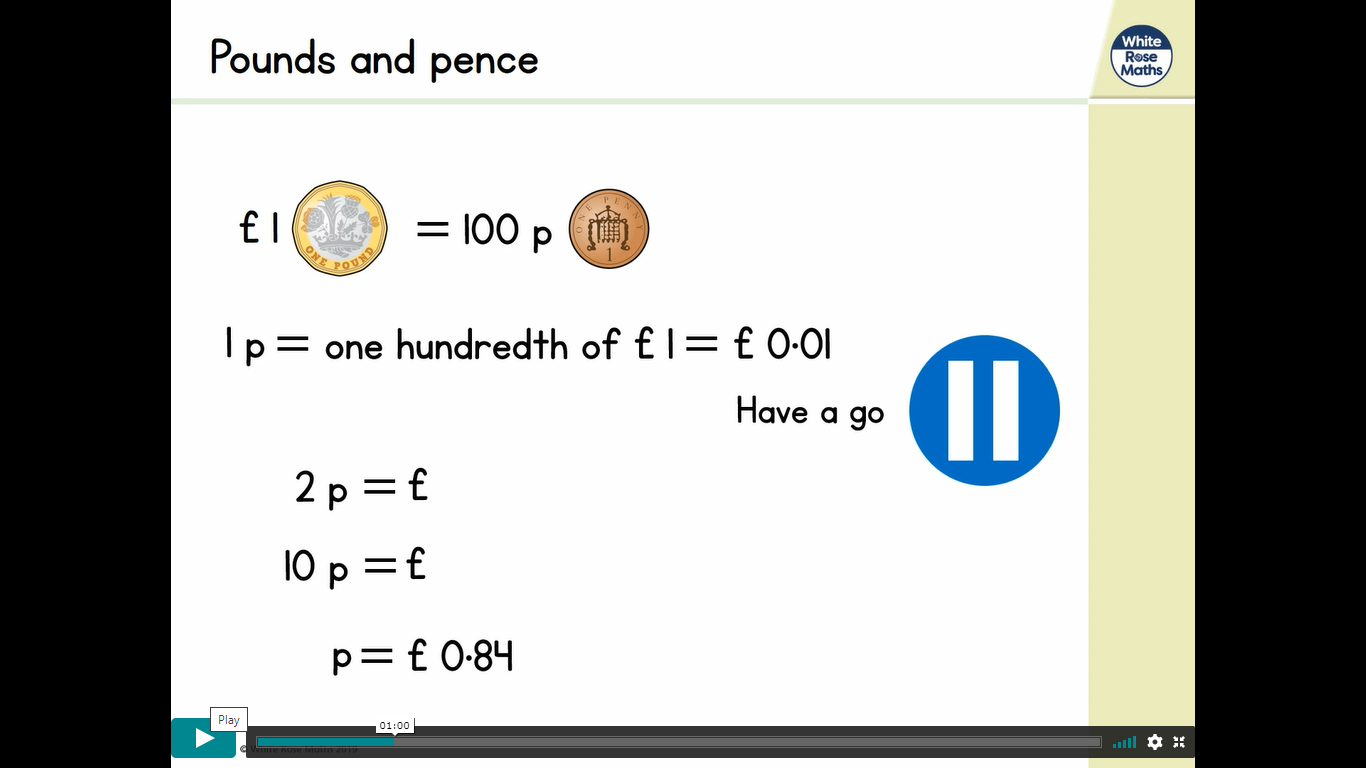 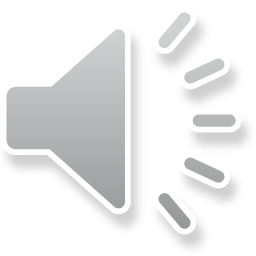 If we want to change pence into pounds what would we have to do?
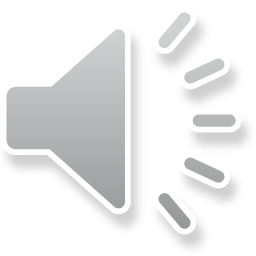 What do we do if we want to change pence into pounds?
You divide by 100
Here is an example
      100 = 1 

So 100p = £1
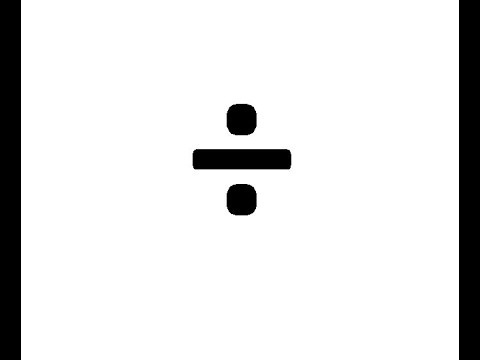 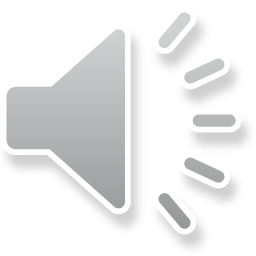 If we want to change pounds into pence what would we have to do?
What do we do if we want to change pounds into pence?

You multiply by 100
Here is an example 1 x 100 = 100

So £1 = 100p
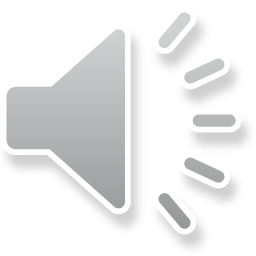 So let’s have a look at these together
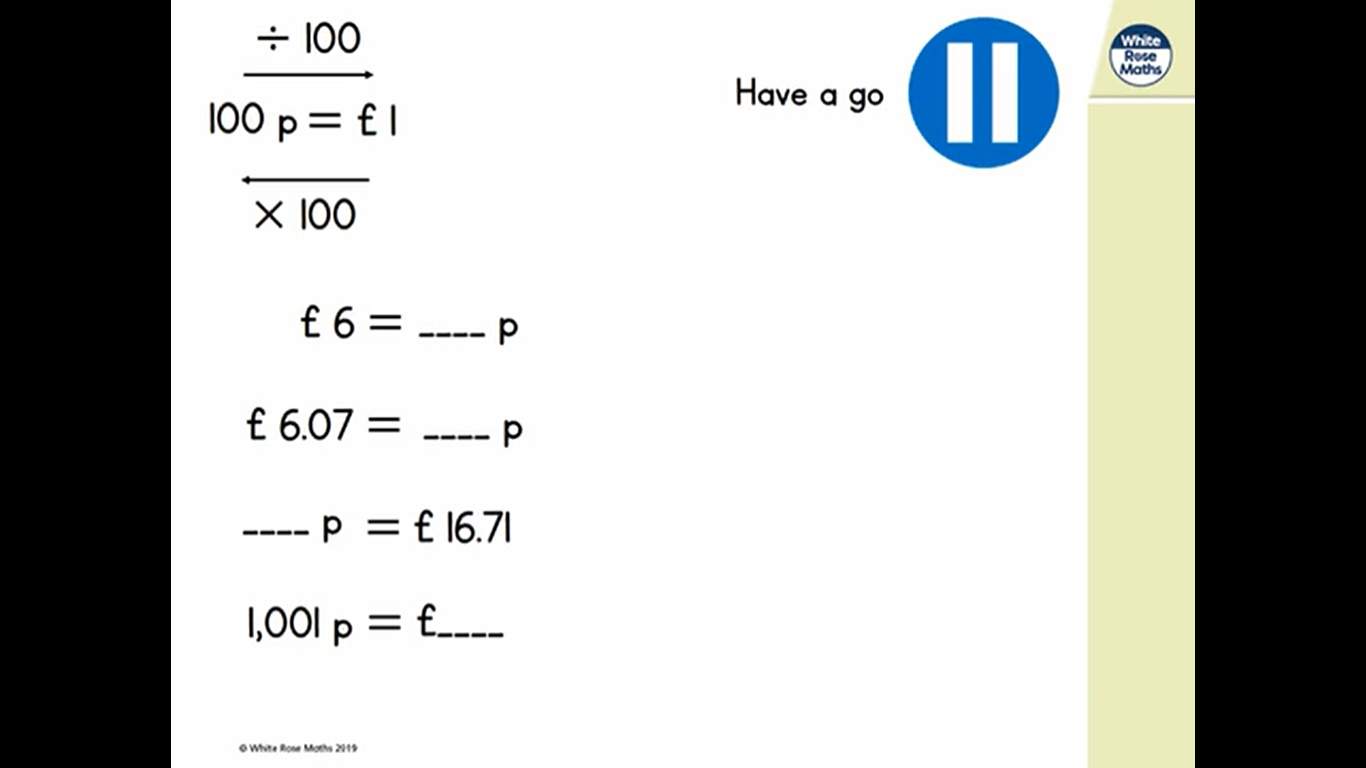 Remember when multiplying by 100 you move the digits to spaces to the left.
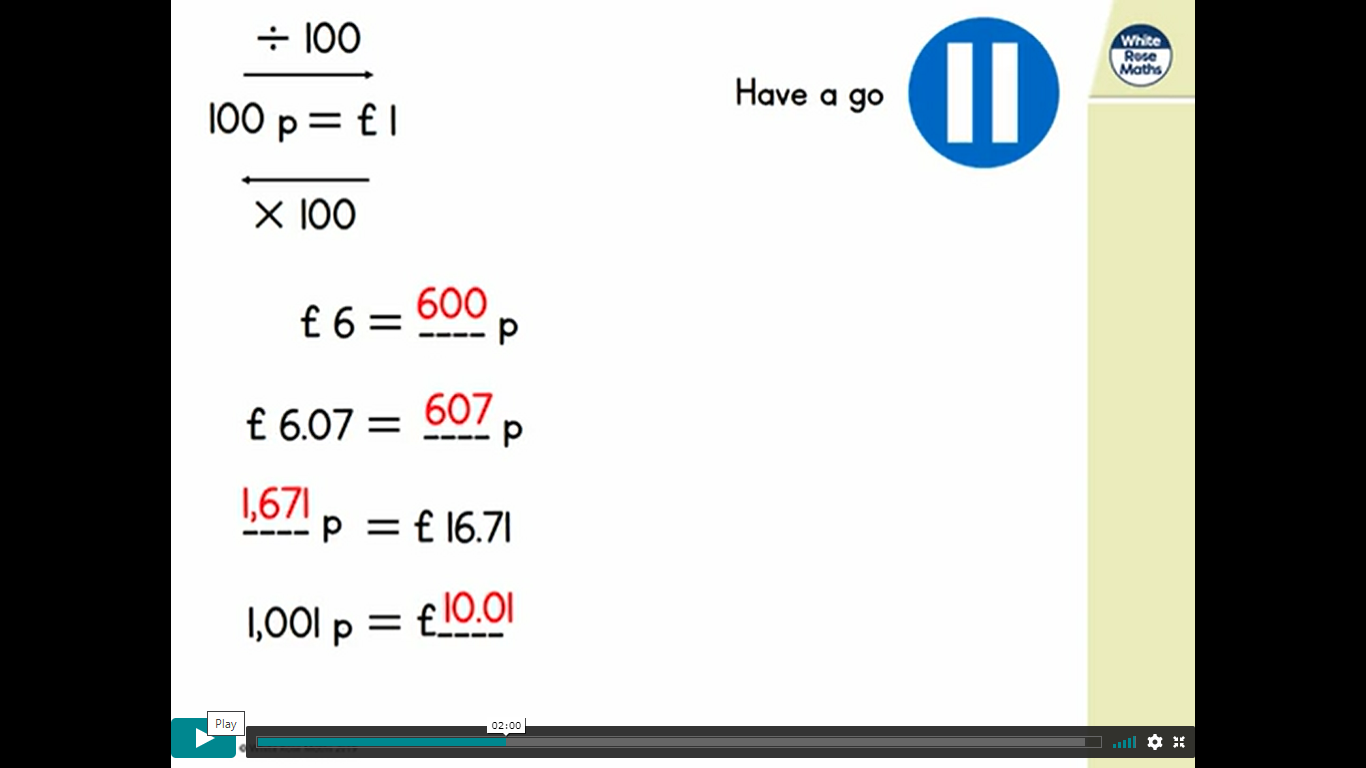 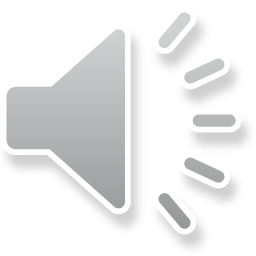 6 x 100 = 600
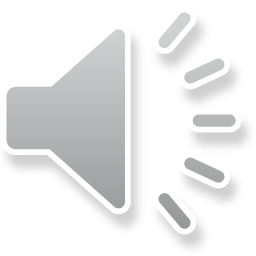 6.07 x 100 = 607
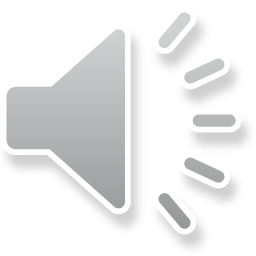 16.71 x 100 = 1607
1001     100= £10.01
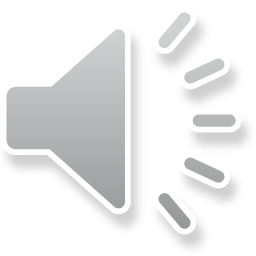 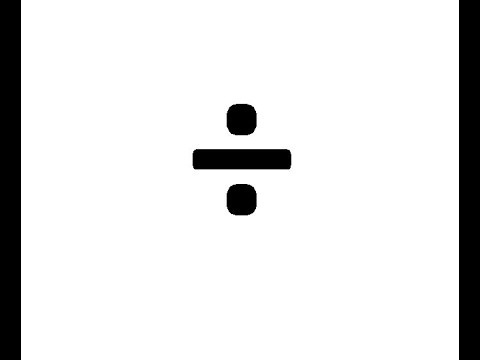 Remember when multiplying by 100 you move the digits to spaces to the right.
Now let’s look at another question together.
How can I work out which is the largest amount?

£37.55        3867p
Step 1		You can convert £37.55 into pence

Step 2		37.55 x  100 = 3755

That is 3755p which is equivalent (the same as) to £37.55

So we can see that £37.55 is greater than 3867p
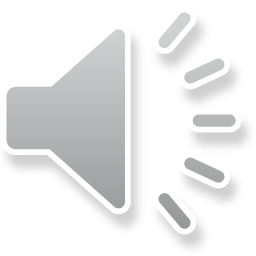 You could use write it like this too  £37.55        3867p
v
Now let’s look at another question together.
Lets compare using symbols  


1508p            £5.88
v
v
Step 1		You can convert pounds into pence

Step 2		5.88 x 100 = 5888

Is 5888 greater or less than 1508?


 

5888p is equivalent to (the same as) £5.88
v
So 1508p          £5.88